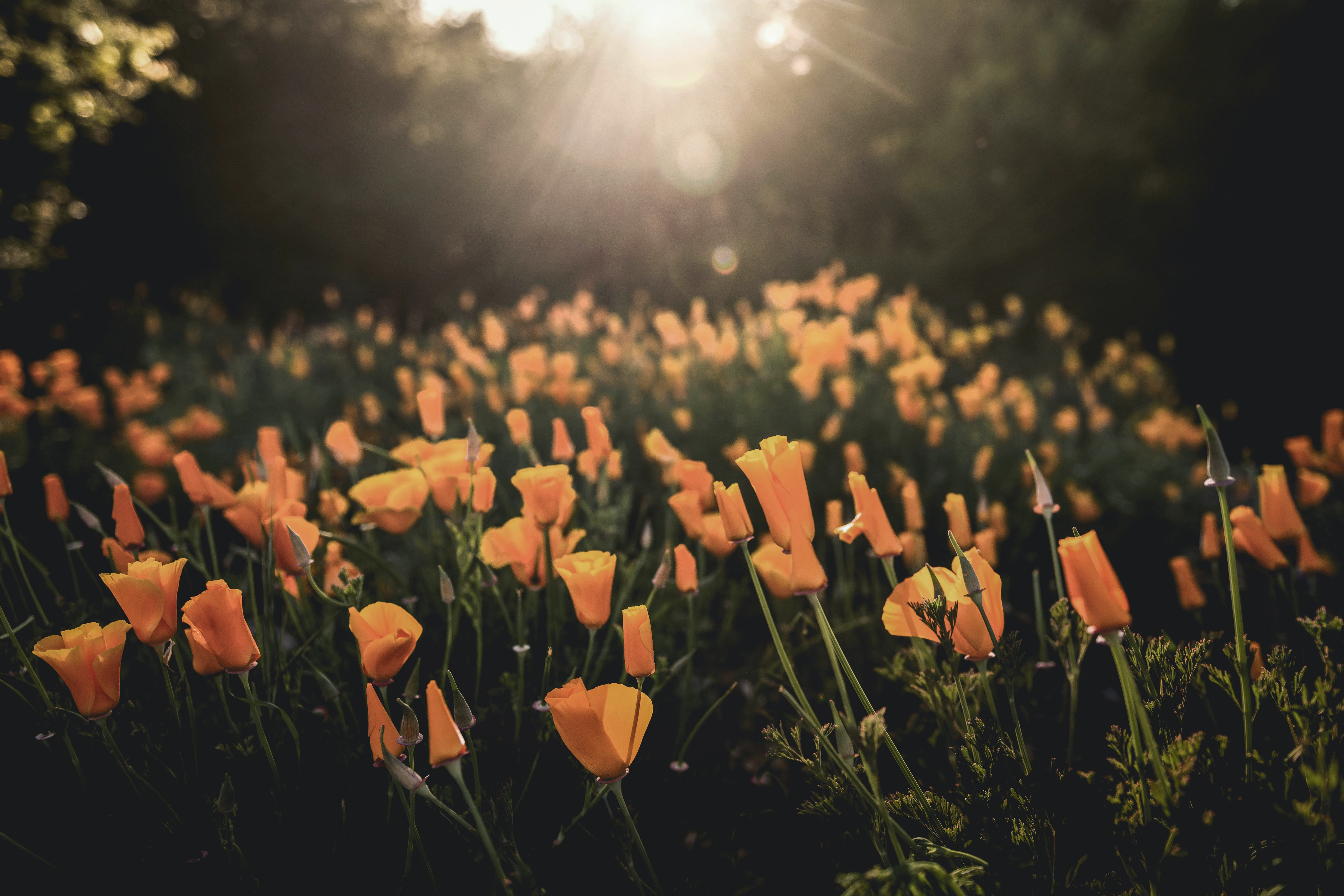 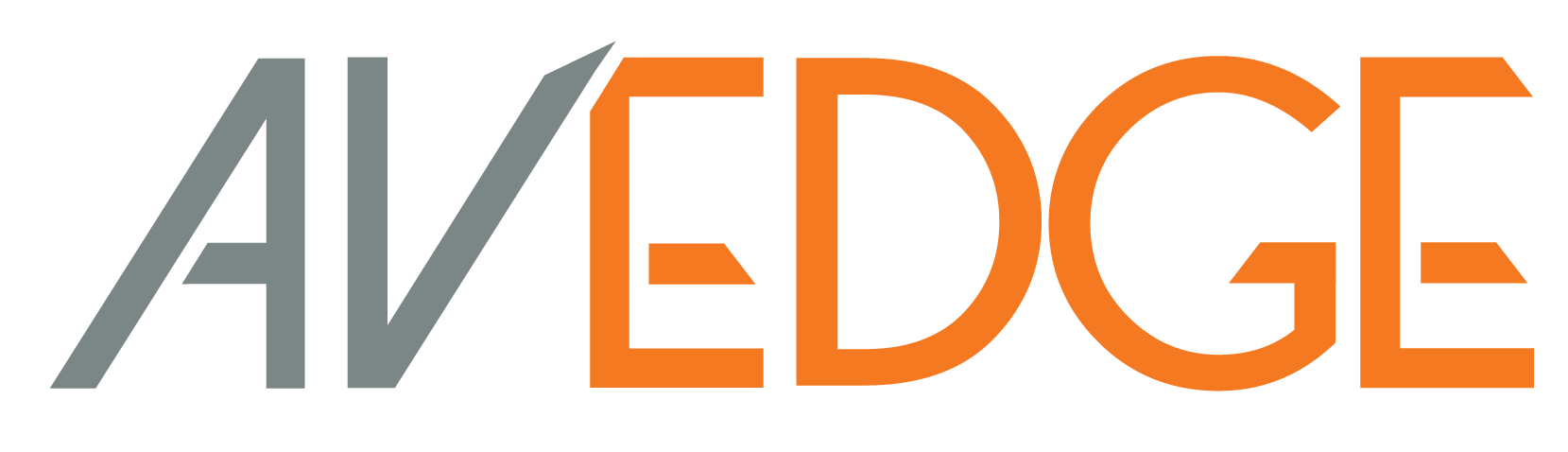 2025
RESIDENTIAL
REAL ESTATE
MARKET UPDATE
[Speaker Notes: THANK YOU! YES, I am the husband of the amazing and incredibly intelligent Cheyanne Terracciano who most of you have had the pleasure of hearing her real estate insights the last 2 years…..which have been pretty spot on.

”I want to Welcome, everyone! Wow, what a ride the real estate market has been over the last five years. It’s been like doing business with a toddler — unpredictable, irrational, and prone to tantrums at the worst possible times.

Prices have soared, bidding wars during the Pandemic made the Hunger Games look civil, and the last 18-month interest rates have been doing the cha-cha — two steps up, one step down. ACTUALLY 6 STEPS UP….But somehow, prices have not crashed as many anticipated. They have actually increased in most markets.

So, over the next 10 minutes let’s take a step back, I'll try and make sense of the madness, and shine some light on where Residential Real Estate is heading in 2025 and Beyond— As we know, History never repeats itself!"]
10 THREATS that led to the DECLINE
of U.S. HOME SALES 
2023-2024
10 FACTORS that will Drive 
Home Sales GROWTH
2025+
Key Observations in Real Estate
TODAY.
[Speaker Notes: I HAVE BROKEN THIS DOWN INTO 3 SEGMANTS

10 THREATS that led to the DECLINE
of HOME SALES 


10 FACTORS that will Drive 
Future GROWTH in the housing sector


And Key Observations in Real Estate today.]
10 THREATS
that led to the 
DECLINE
of U.S.
HOME SALES 
2023-2024
[Speaker Notes: We don’t have a lot of movement in the real estate world right now.
Let’s talk about why that is!]
Decline of U.S. Home Sales

 High Mortgage Rates
The Federal Reserve's interest rate reduced affordability for homebuyers.
30-year fixed mortgage rates peaked at almost 8%

Affordability Crisis
Home prices remained elevated
Rising living costs
[Speaker Notes: High Mortgage Rates

30 year fixed mortgage rates peaked at almost 8%
These rate hikes have caused high monthly payments for new buyers ------ making homeownership extremely challenging

Affordability Crisis
Home prices remained elevated---- along with much higher mortgage rates, it made it much harder for first-time homebuyers to enter the market.
PAIRED WITH
Rising living costs--------
LIKE EGGS…LIKE GROCERIES…..LIKE DATE NIGHT…… 
I CAN”T EVEN AFFORD TO PAY ATTENTION…]
Decline of U.S. Home Sales

3.  Lock-In Effect
Many homeowners have mortgage rates (2-4%) who purchased/refinanced in 2020-2021

4.  Economic Uncertainty
Concerns over recession risks, job security, and wage growth caused some buyers to delay purchases.
Stock market volatility = real estate as a safe asset.
[Speaker Notes: 3. The Lock-In Effect
If you have a 2, 3 or 4% interest rate --- how likely are you to sell your home?
That is the Lock-in Effect!
2021------Just over 6 M UNITS SOLD
VS
2024-------Just over 4M UNITS SOLD
A 2M Unit drop
And these 2024 figure represents the lowest level of existing home sales since 1995.

4.  Economic Uncertainty
Concerns over recession risks, job security, and wage increases----coupled with stock market volatility---caused many buyers to delay purchasing a home.]
Decline of U.S. Home Sales

5.  Soaring Insurance & Property Taxes
Rising home insurance premiums in California 
Higher property taxes/special assessments increased the overall cost of homeownership.

6.  Tightened Lending Standards
Banks became more cautious about issuing mortgages, requiring higher credit scores and larger down payments, limiting access to financing.
[Speaker Notes: 5.  Soaring Insurance & Property Taxes
Flood and Fire disasters led to rising home insurance premiums, particularly in states like California and Florida.
 So now we have higher mortgage rates, soaring homeowner insurance premiums , and higher property taxes all bringing down buyer sentiment.

6.  Tightened Lending Standards
Adding even more challenges, Banks tightened mortgage standards, requiring higher credit scores and larger down payments, limiting access to financing.

I AM ONLY AT #6……..ANYONE READY TO GET BACK TO 3% MORTGAGE RATES YET?]
Decline of U.S. Home Sales

7.  Declining Investor Activity
Institutional and individual investors pulled back 
Short-term rental reached market saturation

8.  Rent vs. Buy Dilemma
Potential buyers opted to remain renters due to the high upfront costs of homeownership
Rental price became more manageable compared to rising mortgage payments.
[Speaker Notes: 7.  Declining Investor Activity
Institutional and individual investors pulled back as profit margins shrank, and the Short-Term rental market (Airbnb) saturation in some cities reduced investor appetite.
WHO IS READY FOR THOSE COVID VACATIONS???? SEEMS LIKE NOW ALL WE DO IS KIDS' ACTIVITIES AND WORK!

8.  Rent vs. Buy Dilemma
Many potential buyers opted to remain renters due to the high upfront costs of homeownership, which most definitely has kept demand strong in the rental market.
 EVEN WITH the increased RENTAL prices it was still more manageable for many compared to a MASSIVE mortgage payments with TODAY’s home prices.]
Decline of U.S. Home Sales

9.  Fear of Being Priced Out of a New Home
Many sellers worry they won't find a suitable home within their budget, keeping them in their current properties.

10. Uncertain Economic & Job Market Conditions
Economic uncertainty, layoffs, and potential recession risks make sellers hesitant 
Hold onto their current properties instead of taking on new financial burdens
[Speaker Notes: 9.  Fear of Being Priced Out of a New Home
Many sellers worry they won't find a suitable home within their budget, so it just keeps them in their current properties.

10. Uncertain Economic & Job Market Conditions
Economic uncertainty, layoffs, and potential recession risks make sellers hesitant to make major financial moves.
Many homeowners prefer to hold onto their current properties instead of taking on new financial burdens during uncertain times.

AFTER THE 10 FACTORS, DOES ANYONE WANT TO BUY A HOUSE??? 
NO?????   OH, A COUPLE PEOPLE??? CALL ME
TRUST ME, THE NEWS GETS BETTER, I PROMISE!]
[Speaker Notes: HERE IS A MORE LOCALIZED SNAPSHOT OF HOME SALES AND INVENTORY LEVELS

HOME PRICES HAVE NEARLY DOUBLED SINCE 2017

THE MAJORITY OF HOMOWENERS HAVE POSITIVE EQUITY IN THEIR HOMES, CAUSING SHORT SALES AND FORECLOSURES TO BE ALMOST NON-EXISTENT AT THIS TIME

If we look…..only 3500 homes sold in the AV last year. We currently only have 709 Active listings…..Yes, prices continued to rise steadily.

NO TIME IN HISTORY HAS INTEREST RATES ALMOST TRIPLE AND HOME PRICES HAVE RISEN. LIKE I SAID, HISTORY NEVER REPEATS ITSELF.]
CURRENT A.V. MARKET STATS
Feb 2025          Feb 2024       % Change
Absorption Rate         3.27                2.38            37.39
Avg. List Price.       $569,771         $531,619          7.18
Avg. DOM                    67                   54             24.07
10 FACTORS
Driving 
Home Sales
GROWTH
2025+
[Speaker Notes: ENOUGH WITH THE BAD NEWS AND CHALLENGES 

- LET'S DISCUSS 10 FACTORS THAT WILL DRIVE HOME SALES GROWTH GOING FORWARD]
Factors Driving Home Sales Growth (2025+)

1.  Declining Mortgage Rates
Rates are expected to decline gradually
Increased buyer sentiment

2.  Increased Housing Supply
More new home construction
Zoning changes and government incentives boost development.
[Speaker Notes: 1.  Declining Mortgage Rates
Rates are expected to decline gradually which will increase buyer sentiment, and release pent-up demand

2.  Increased Housing Supply
We are seeing more new home construction, Zoning changes and government incentives ALL boosting development.]
Factors Driving Home Sales Growth (2025+)

3.  Easing of the Lock-In Effect
Stabilizing rates make homeowners more willing to sell.
Life changes (job relocations, family needs) forces moves 

4.  Shift to More Affordable Markets
Migration to lower-cost areas like Antelope Valley, Rosamond, Cal City, etc.
Remote work sustains demand for suburban and secondary markets.
[Speaker Notes: 3.  Easing of the Lock-In Effect
Stabilizing rates make homeowners more willing to sell. ALSO ….. LIFE HAPPENS…… so Life changes such as job relocations, bigger house, smaller house, out of state moves, etc.

4.  Shift to More Affordable Markets
There has been a MAJOR shift to lower-cost areas like Antelope Valley, Rosamond, Cal City, etc.
Remote work jobs allow suburban and secondary markets to thrive.]
Factors Driving Home Sales Growth (2025+)

5. Wage Growth & Job Market Strength
Higher wages
Increased affordability index

6.  Government & Policy Support
Tax credits
First-time buyer programs.
Reduce restrictions or rezoning for housing
[Speaker Notes: 5. Wage Growth & Job Market Strength
Higher wages equals increased affordability for more homeowners

6.  Government & Policy Support
Tax credits, First-time buyer programs, reduced restrictions, or rezoning for housing ALL fuel growth and is a MAJOR focus in CA right now]
Factors Driving Home Sales Growth (2025+)

7.  Improving Consumer Confidence
Stable inflation and economic conditions boost buyer confidence.
A positive market outlook encourages more transactions.

8.  Growing Infrastructure & Development (AV Focus)
Increased investments in transportation, retail, and public services.
New roads, schools, and amenities make the region more attractive.
[Speaker Notes: 8.  Improving Consumer Confidence
As inflation stabilizes and economic conditions improve, buyer confidence will strengthen. We know that a positive market outlook encourages more market velocity and transactions.

9.  Growing Infrastructure & Development
ALL of OUR Cities increased investments in transportation, retail, and public services, new roads, schools, and amenities make the region more attractive.]
Factors Driving Home Sales Growth (2025+)

Expanding Jobs in Aerospace & Logistic
     (AV Focus)
  Major employers like Lockheed Martin, Northrop Grumman, and NASA drive economic growth.
  Growth in distribution centers and logistics hubs creates stable employment.
[Speaker Notes: 9.  Expanding Jobs in Aerospace & Logistics
  Major employers like Lockheed Martin, Northrop Grumman, and NASA drive economic growth. ALSO, growth in distribution centers and logistics hubs creates stable employment and job growth.]
Top 10 Factors Driving Home Sales Growth (2025+)

10.  Generational Wealth Transfer & Buyer Demand
The Silver Tsunami will lead to Baby Boomers downsizing or passing properties to heirs.
Trillions in inherited wealth will help Millennials & Gen Z afford homeownership.
These generations are entering their peak homebuying years, fueling demand.
84.4 trillion dollars
[Speaker Notes: SAVED THE BEST FOR LAST- THIS IS THE MOST SLEEPED-ON FACTOR PEOPLE MAY NOT BE AWARE OF

It is the Generational Wealth Transfer known as “THE SILVER TSUMANI”

The "silver tsunami" signifies a monumental shift in wealth from the Baby Boomer generation to the younger generations, with projections estimating transfers totaling around $84.4 trillion by 2045, including $17 trillion in home equity.
This transfer of wealth will have profound implications in the coming decade on housing, spending, and investing.]
Key Observations 
in 
Real Estate
TODAY.
[Speaker Notes: Key Observations 
in 
Real Estate
TODAY.]
Key Observations in the Real Estate Sector

CA Median Home Price hovering around $900,000
AV currently sits is at $550,000

Long-Term Growth: Home prices are expected to appreciate by 8.68% over the next five years, making it a prime market for investors seeking long-term returns.

More investors are drawn to Antelope Valley and Kern County due to its affordability
[Speaker Notes: CA Median Home Price hovering around $900,000……..AV is currently is just under half at $550,000

Home prices are forecasted to appreciate by 6-8% over the next five years

Many investors are drawn to Antelope Valley and Kern County due to its affordability and potential for strong rental yields.]
Key Observations in the Real Estate Sector

Various initiatives in Lancaster and Palmdale, including rental assistance, first-time homebuyer incentives

Developers are focusing on residential and mixed-use projects to meet demand
[Speaker Notes: Various initiatives in Lancaster and Palmdale, including rental assistance, first-time homebuyer incentives, and expanded senior housing options, aim to enhance affordability.

Developers are focusing on residential and mixed-use projects (many with government support) to meet demand……ULTIMATELY promoting growth.]
Key Observations in the Real Estate Sector

Affordability Crisis: Only 16% of California households can afford a median-priced home.

31% of first-time homebuyers received financial support from family in 2024.

Shift to Multi-Generational Living
[Speaker Notes: 31% of first-time homebuyers received financial support from family in 2024, showing the increasing reliance on inter-generational wealth.

However, only 16% of California households can afford a median-priced home, deepening the homeownership gap.

This is causing a massive shift to Multi-Generational Living for those who are not a benefactor of “Silver Tsunami” inheritance.

Real Estate is the critical-pillar of the US economy both directly and indirectly……..AND WE KNOW THIS!]
“Real estate provides long-term wealth through appreciation, rental income, and tax advantages.

It hedges against inflation, offers stability, and allows leverage for higher returns. It’s a tangible asset with intrinsic value, generating passive income and financial security for investors over time.”
[Speaker Notes: “Real estate provides long-term wealth through appreciation, rental income, and tax advantages.

It hedges against inflation, offers stability, and allows leverage for higher returns. It’s a tangible asset with an intrinsic value, generating passive income and financial security for investors and generational wealth over time.”]
THANK YOU!
Keny Terracciano
661.917.0038
@kenytbroker
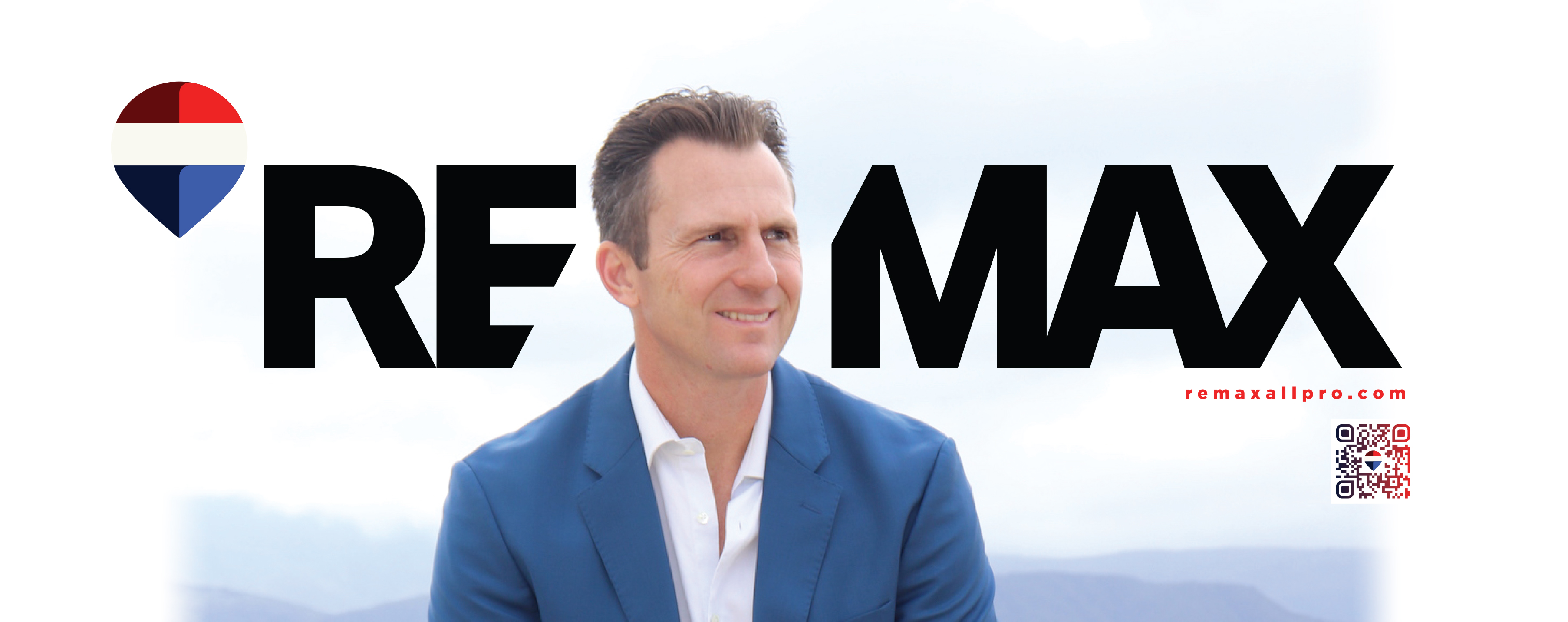 [Speaker Notes: "In closing, the real estate market over the last five years has been a wild ride — unpredictable, sometimes frustrating, but full of opportunities for those who knew where to look. And right now, one of the brightest spots on the map is the Antelope Valley and surrounding areas.

With housing demand growing, infrastructure expanding, and businesses moving in, the region is quickly becoming a prime target for smart investors.

Affordable property prices, increasing rental demand, and a growing population make it a market full of potential.

No matter what business or sector you are in the key is being ahead of the curve — identifying the right opportunities and positioning yourself to benefit from the growth that’s already underway.

The future is being built in the Antelope Valley— now’s the time to be part of it. 

Thank you, AV EDGE, OUR CITIES, OUR BUSINESSES, OUR WORKERS, OUR BUSINESS OWNERS, OUR PUBLIC SAFETY,  AND EACH ONE OF YOU! WE ARE -----ANTELOPE VALLEY!

THANK YOU! and I hope you enjoy the rest of the event.]